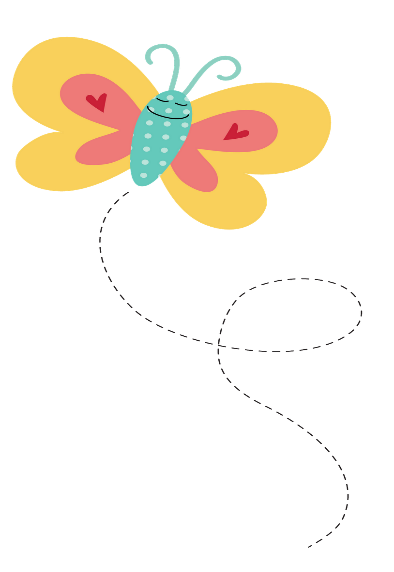 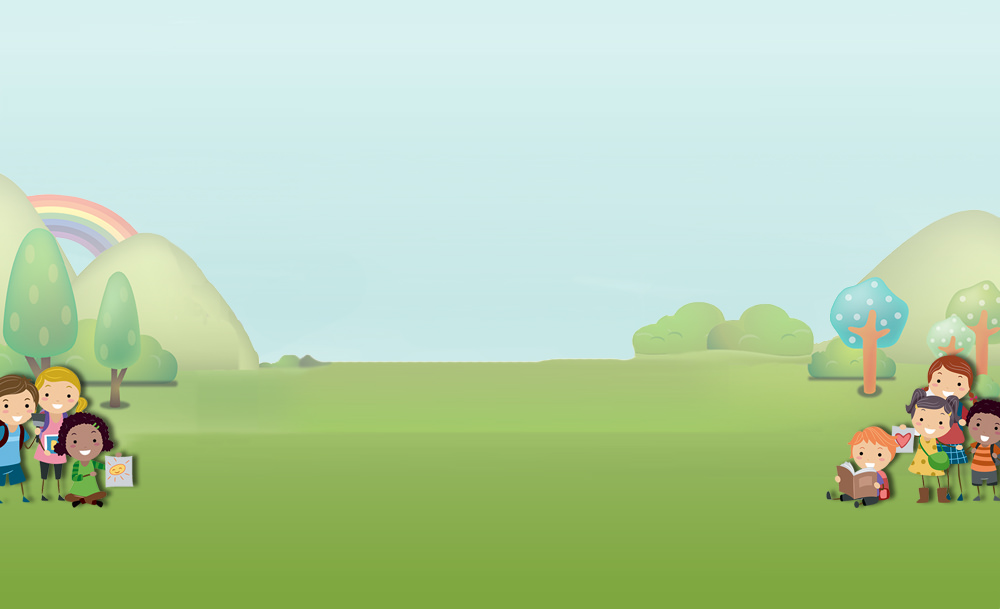 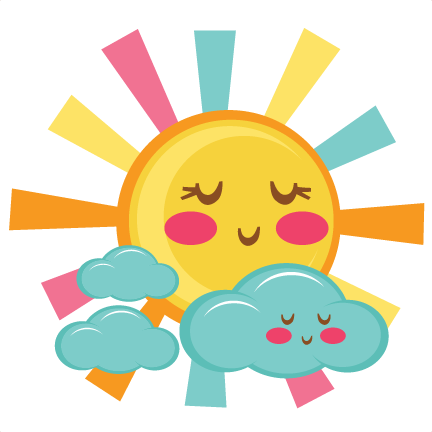 Trường Tiểu học Nguyễn Văn Thệ
Hội thi thuyết trình Tiếng Anh
“I WANT TO BE A SCIENTIST” 2020
How to recycle the plastic bottles and how to use them.
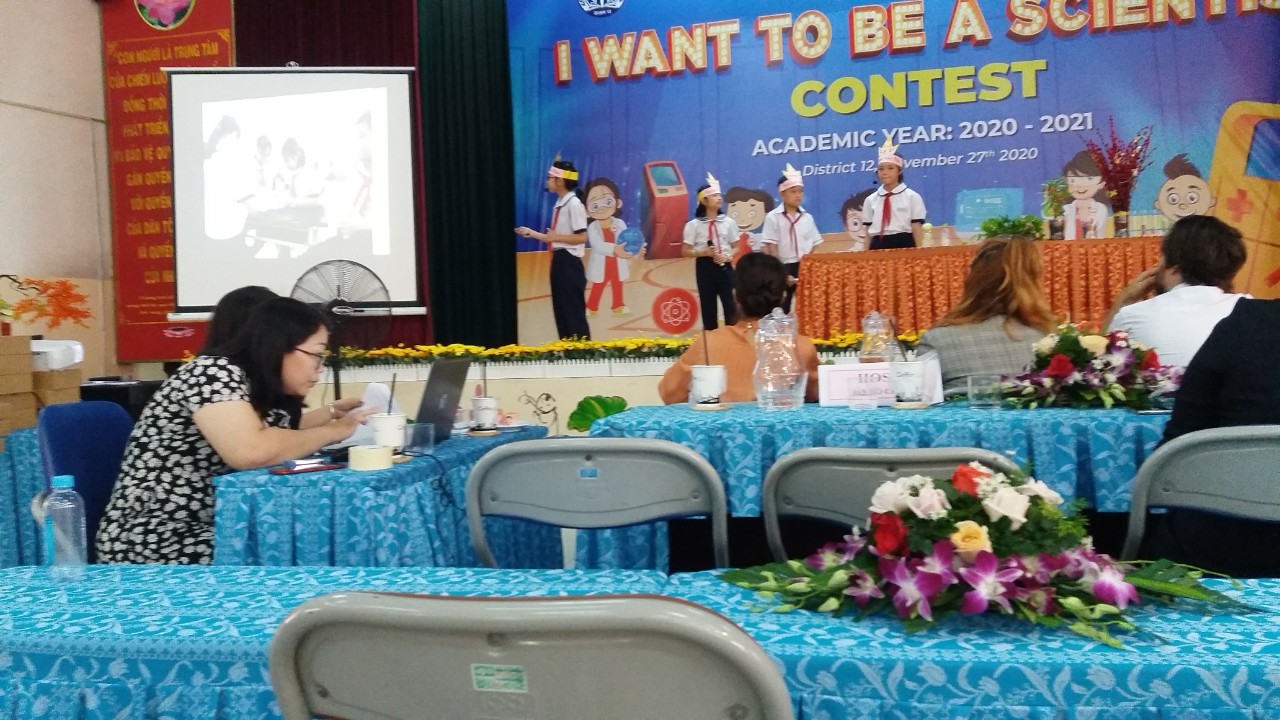 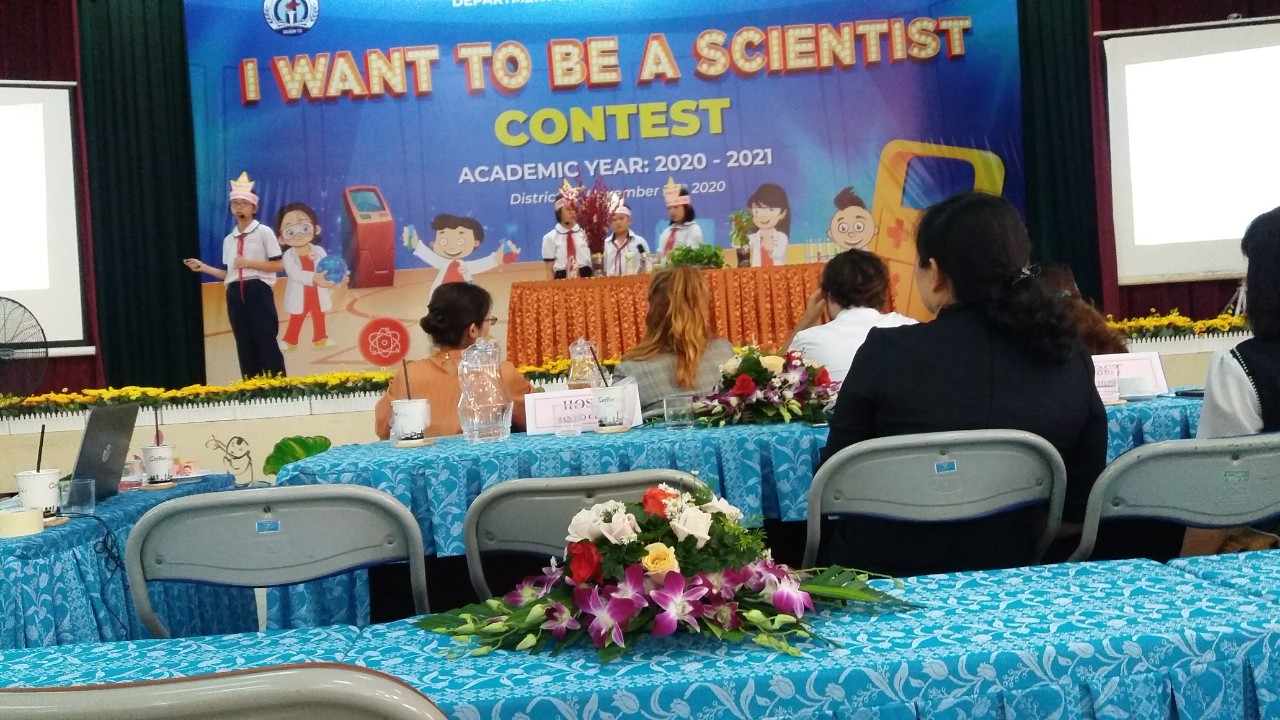 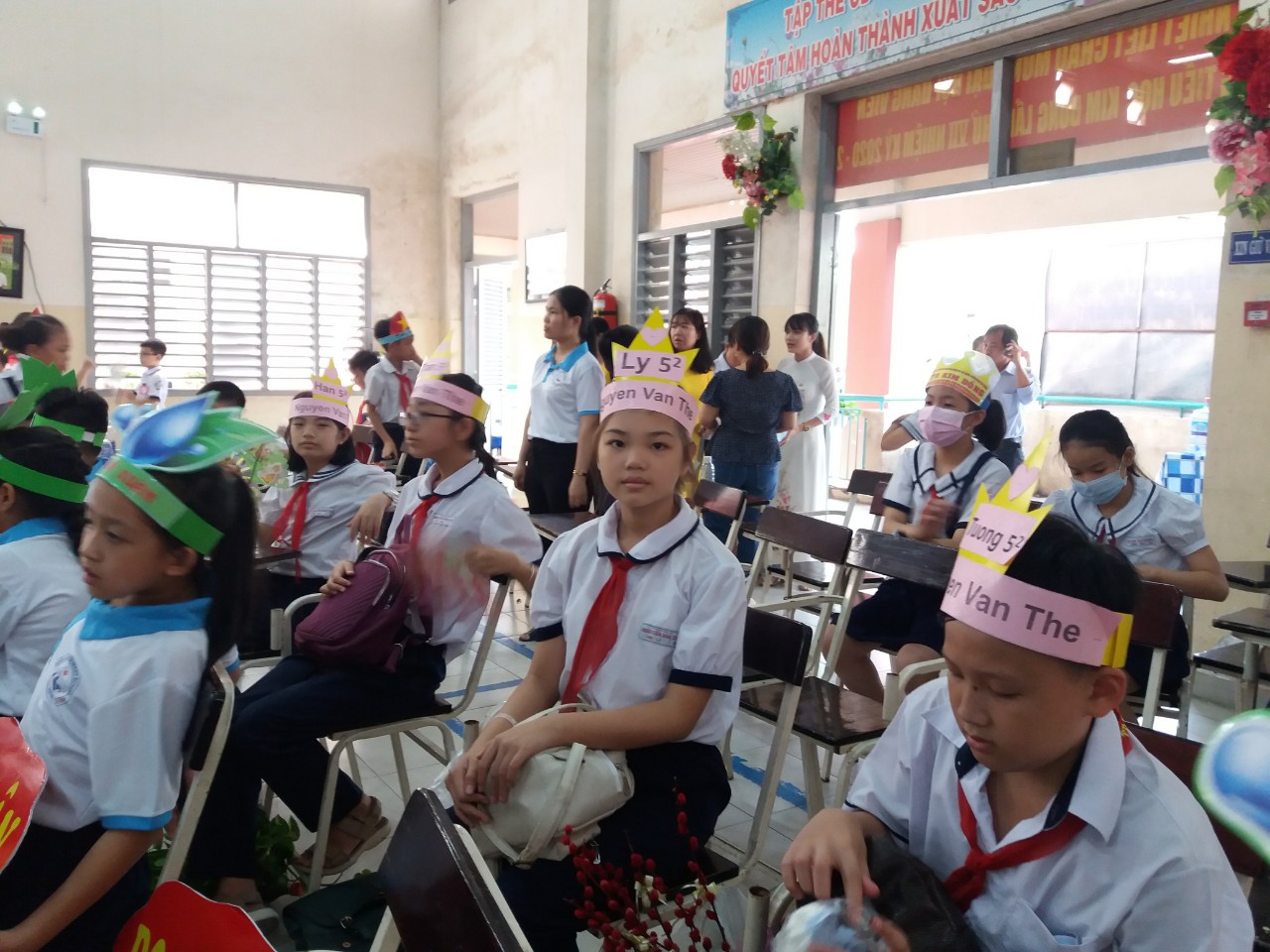 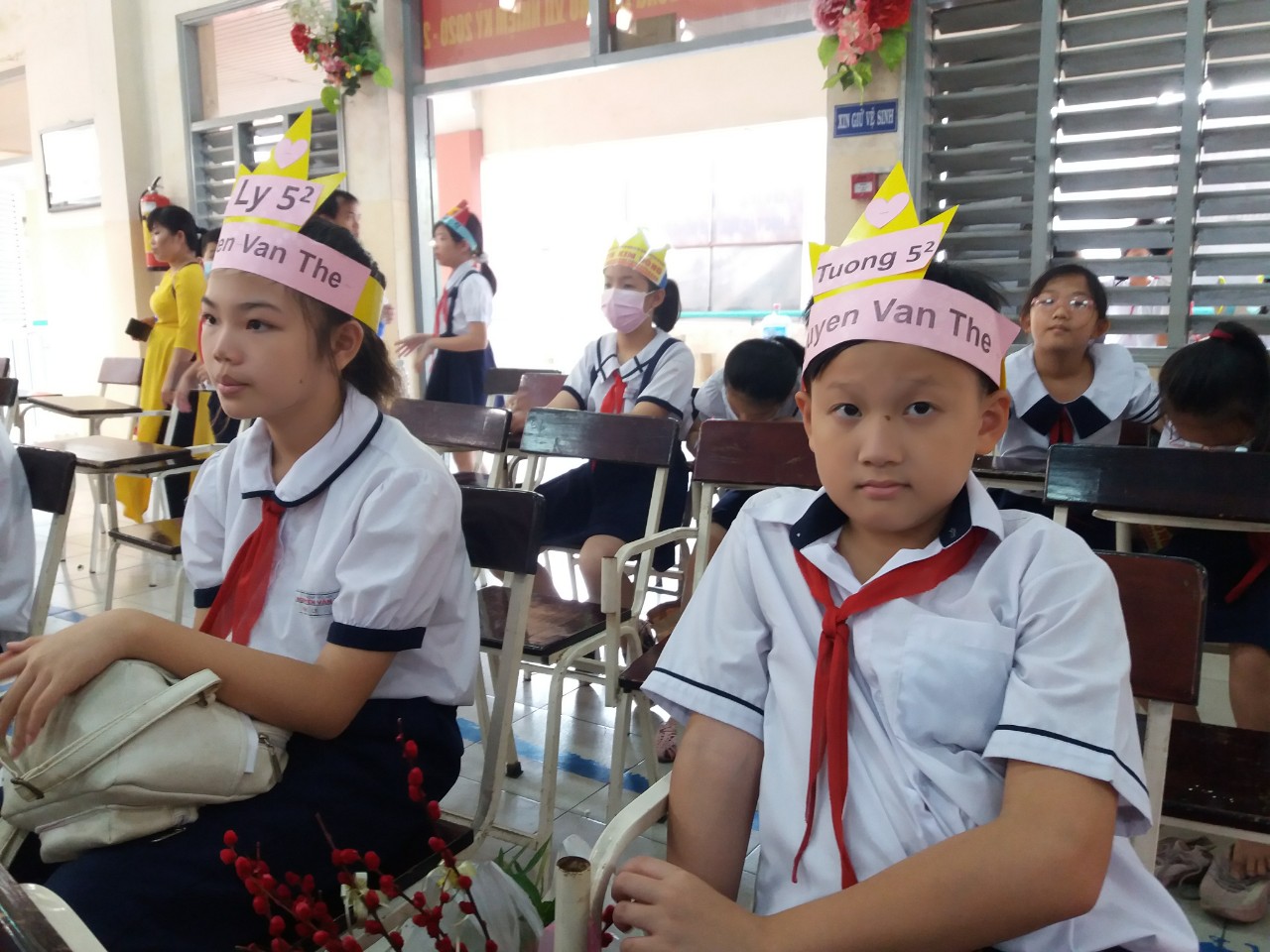 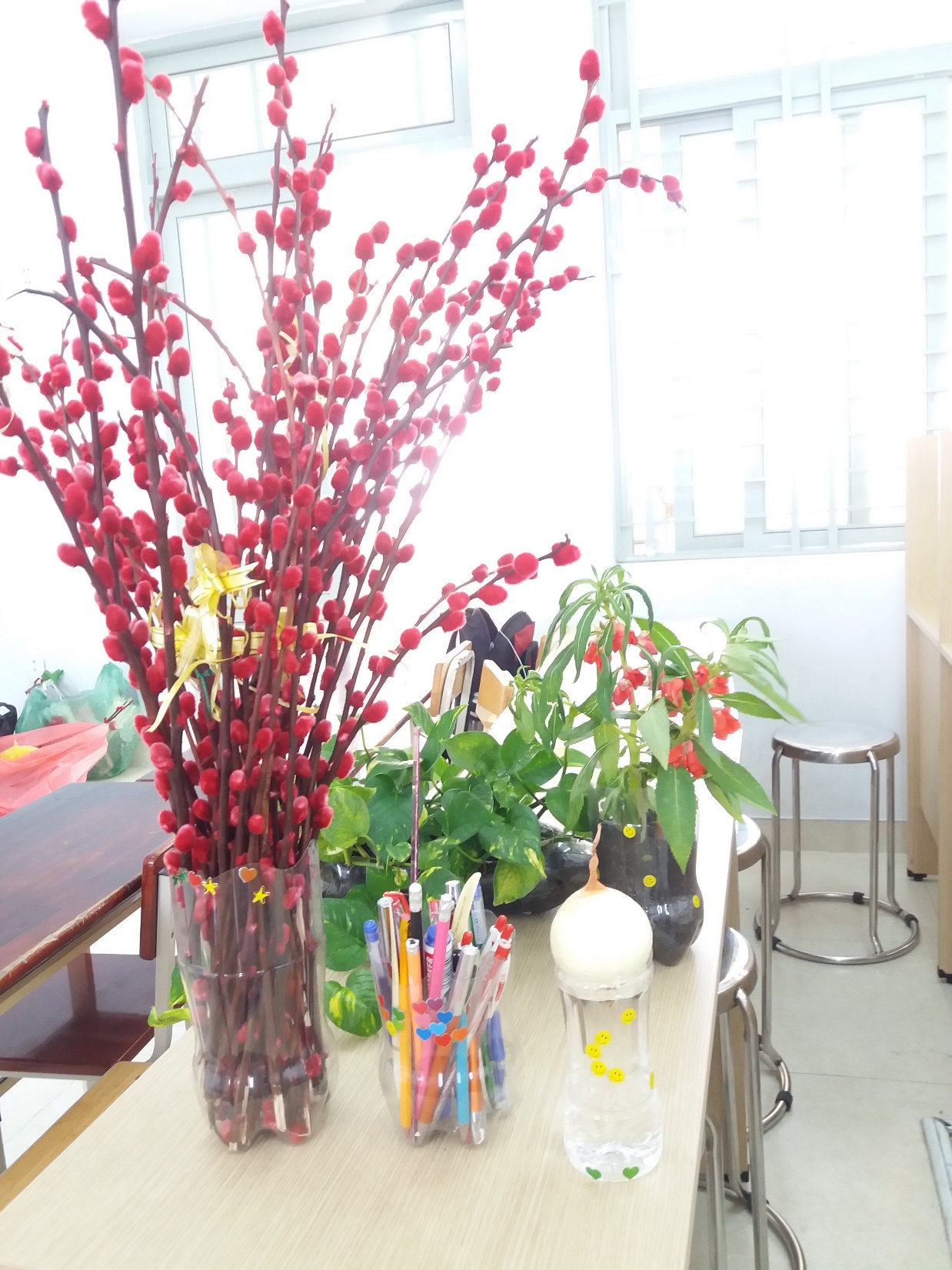 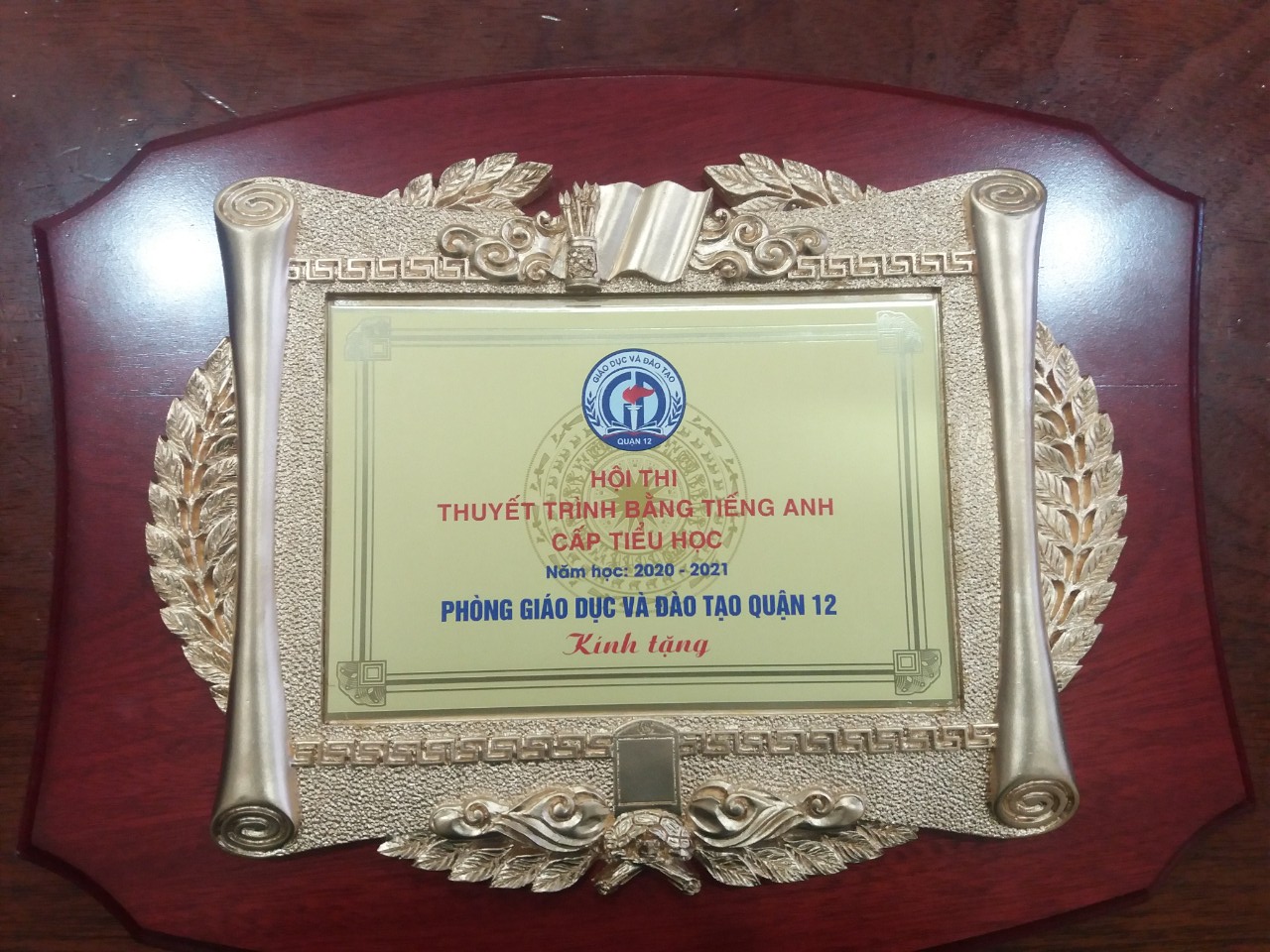 Thanks for your listening and watching our work.
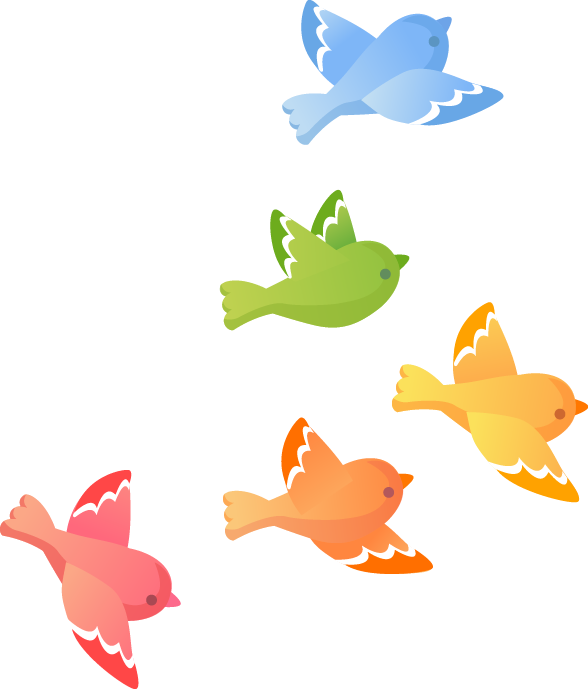 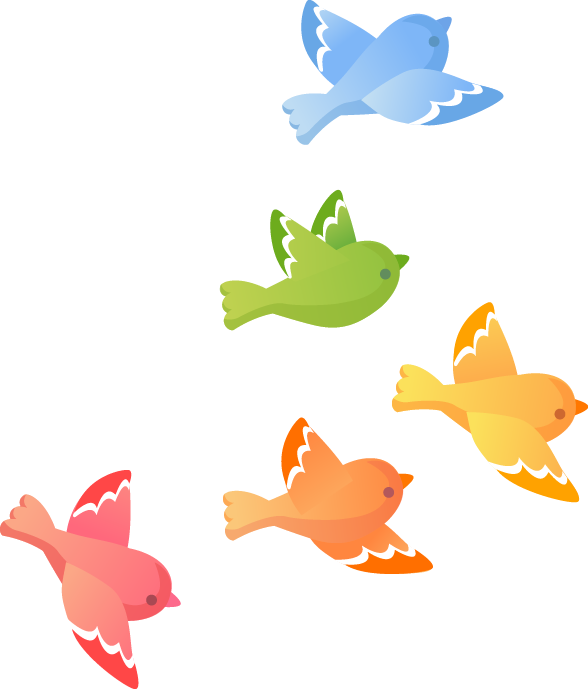 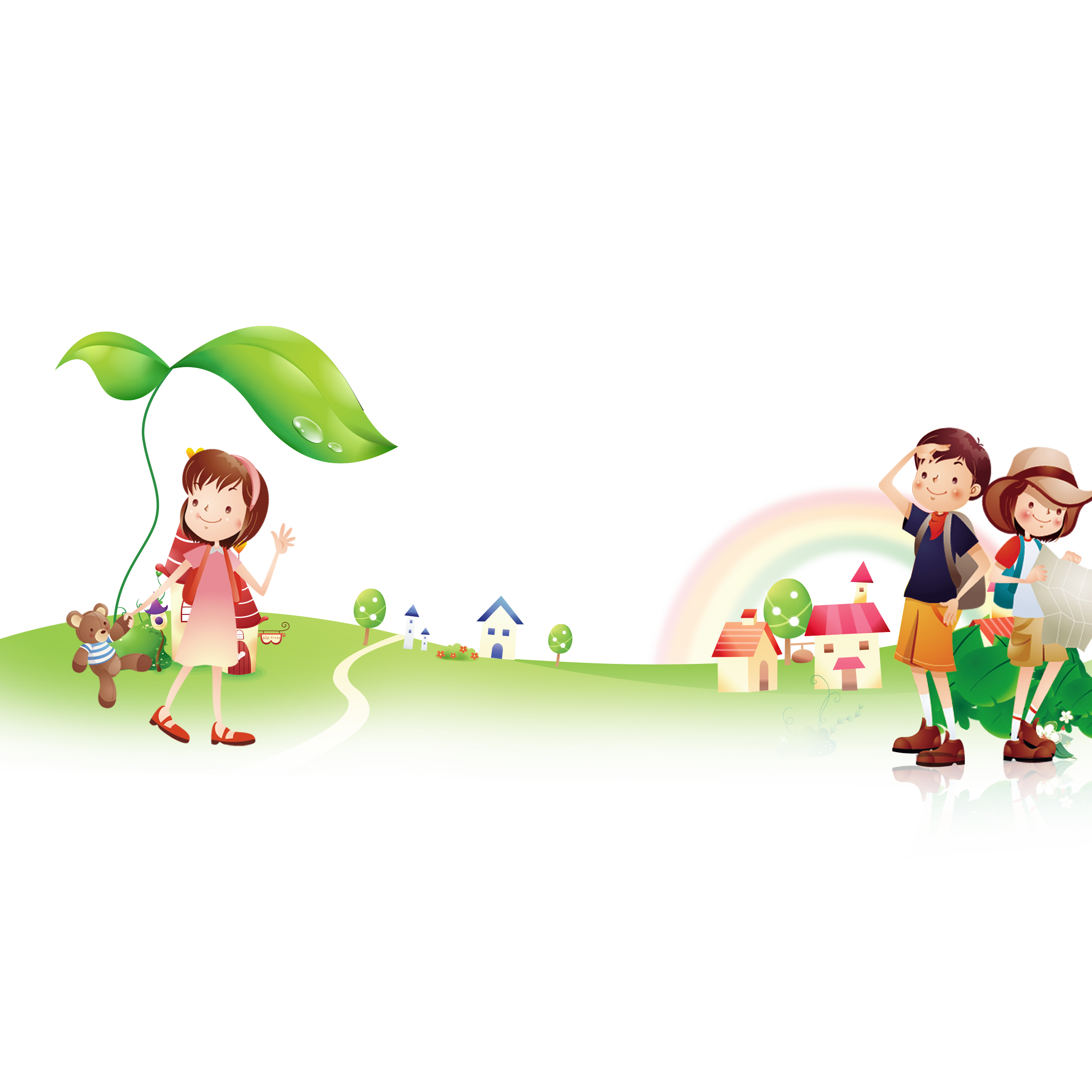